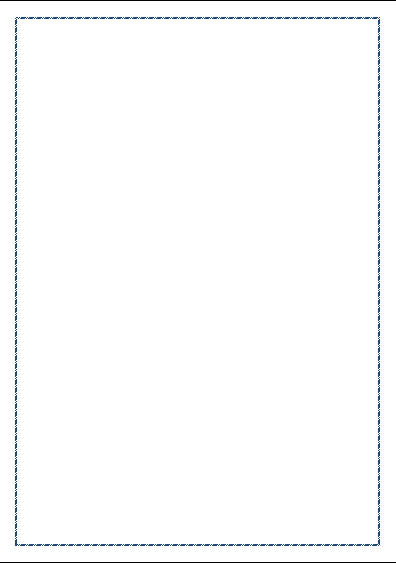 Публікації в мережі Інтернет
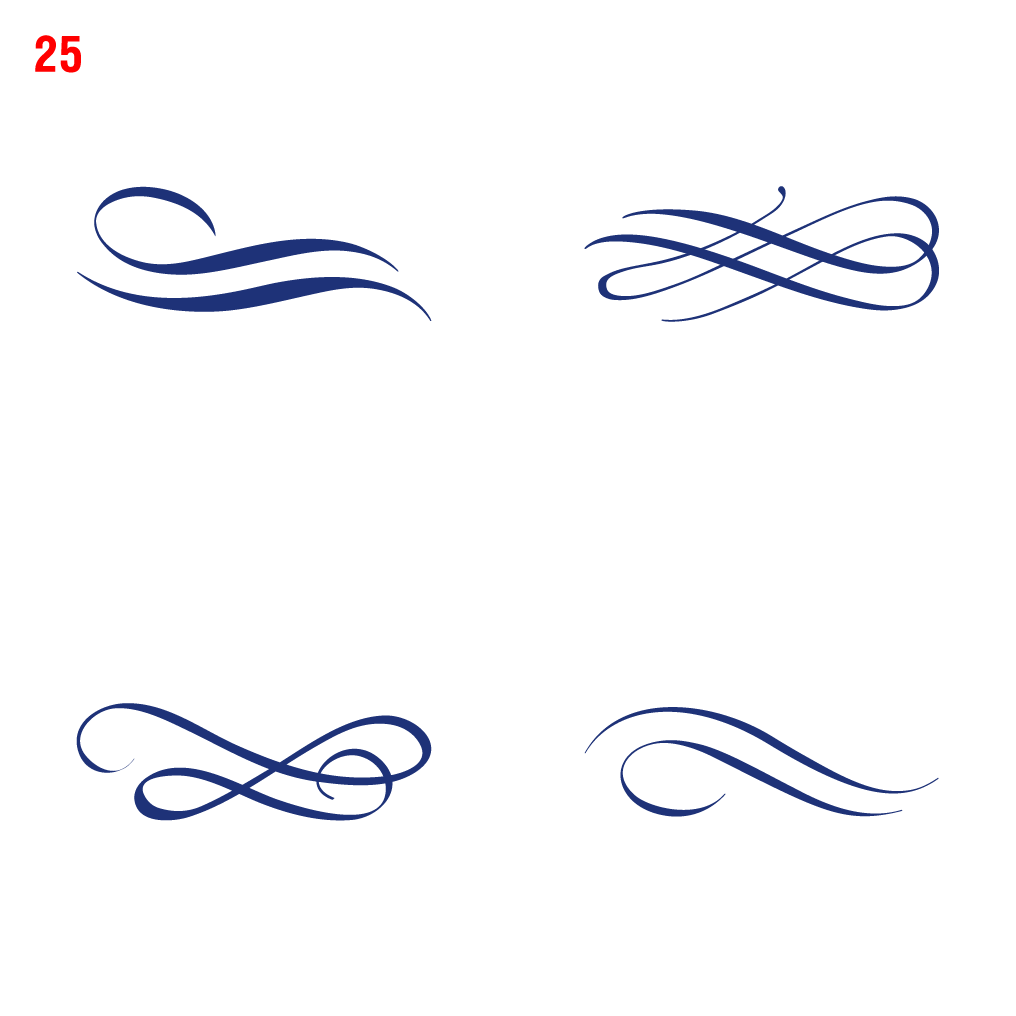 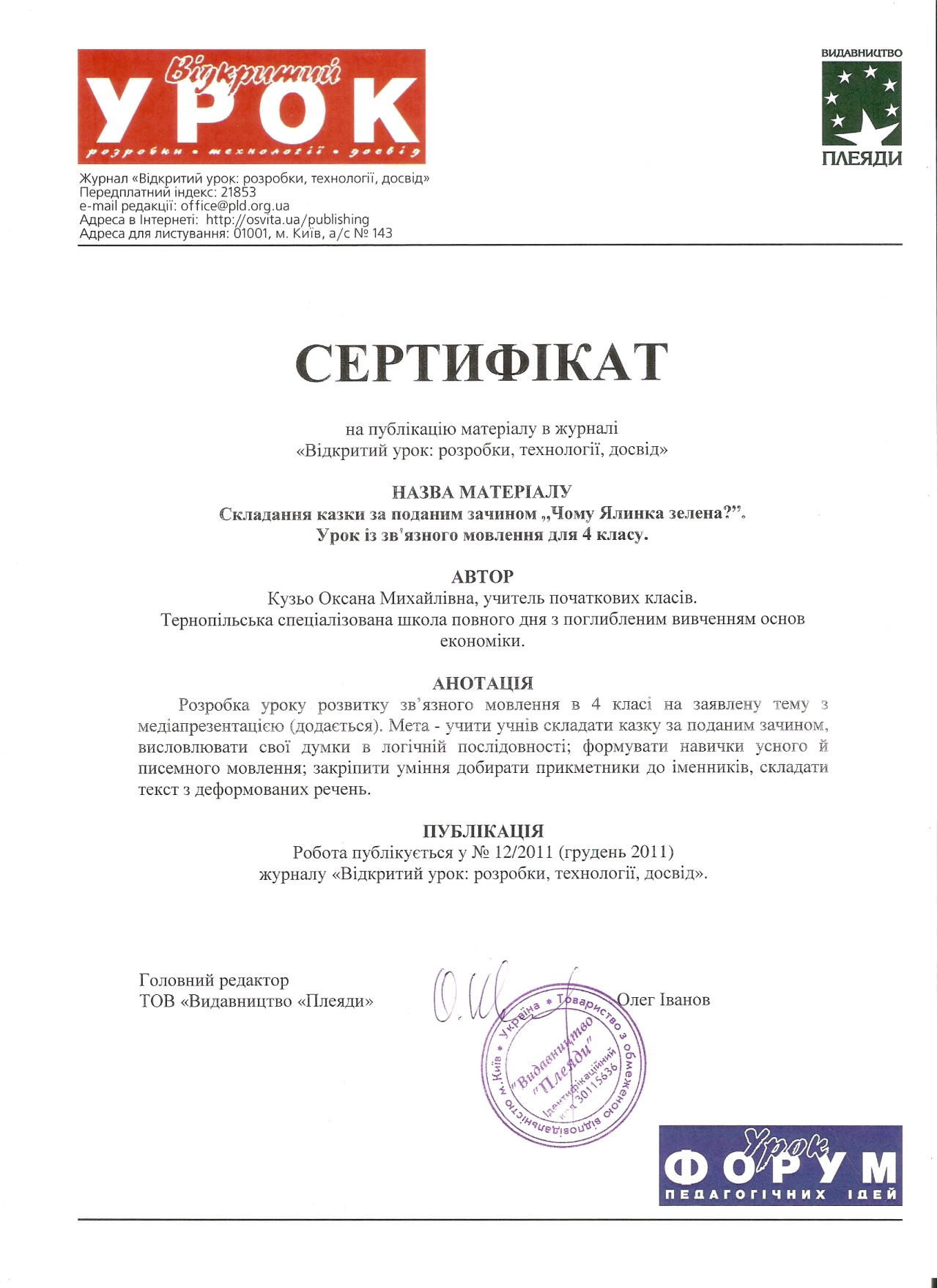 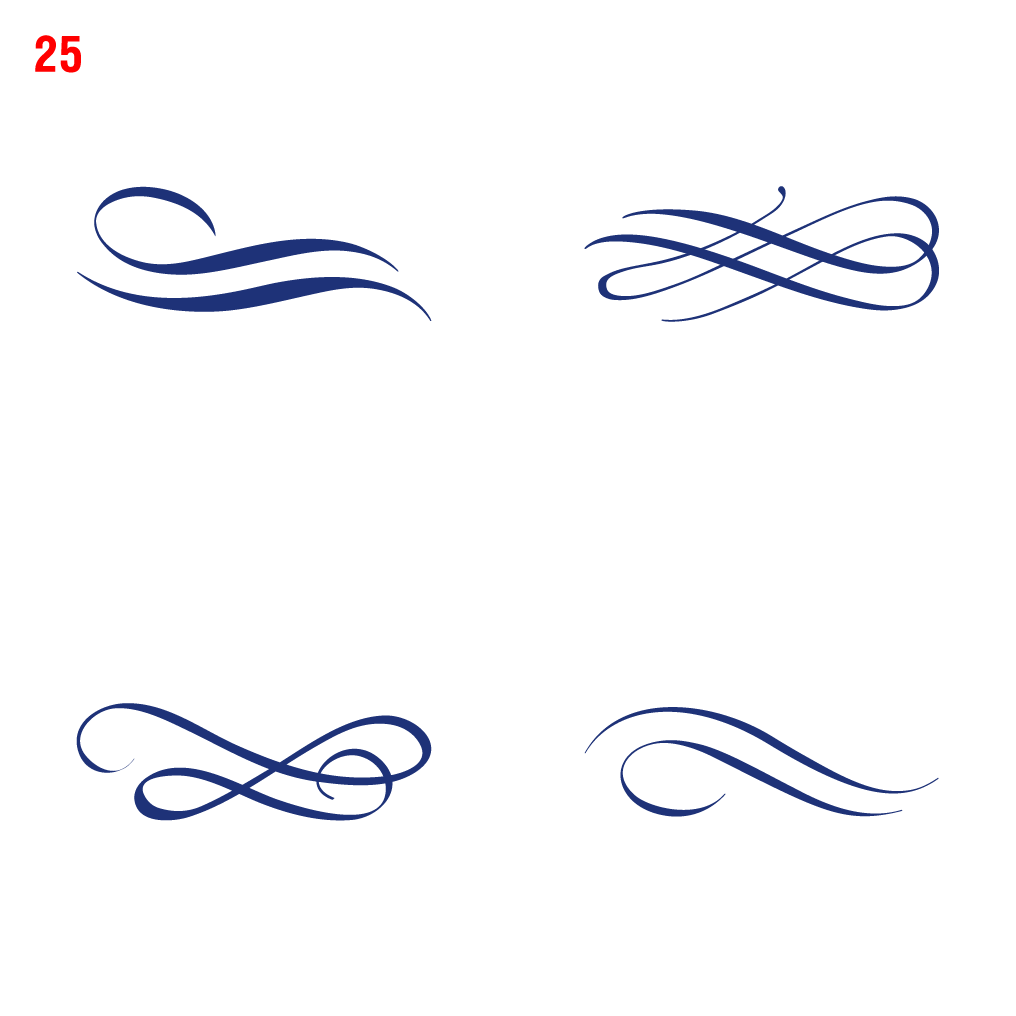 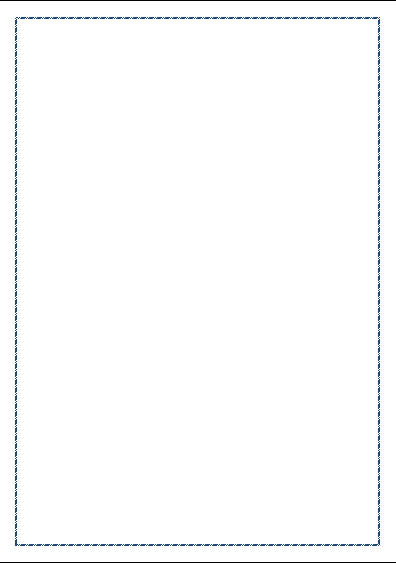 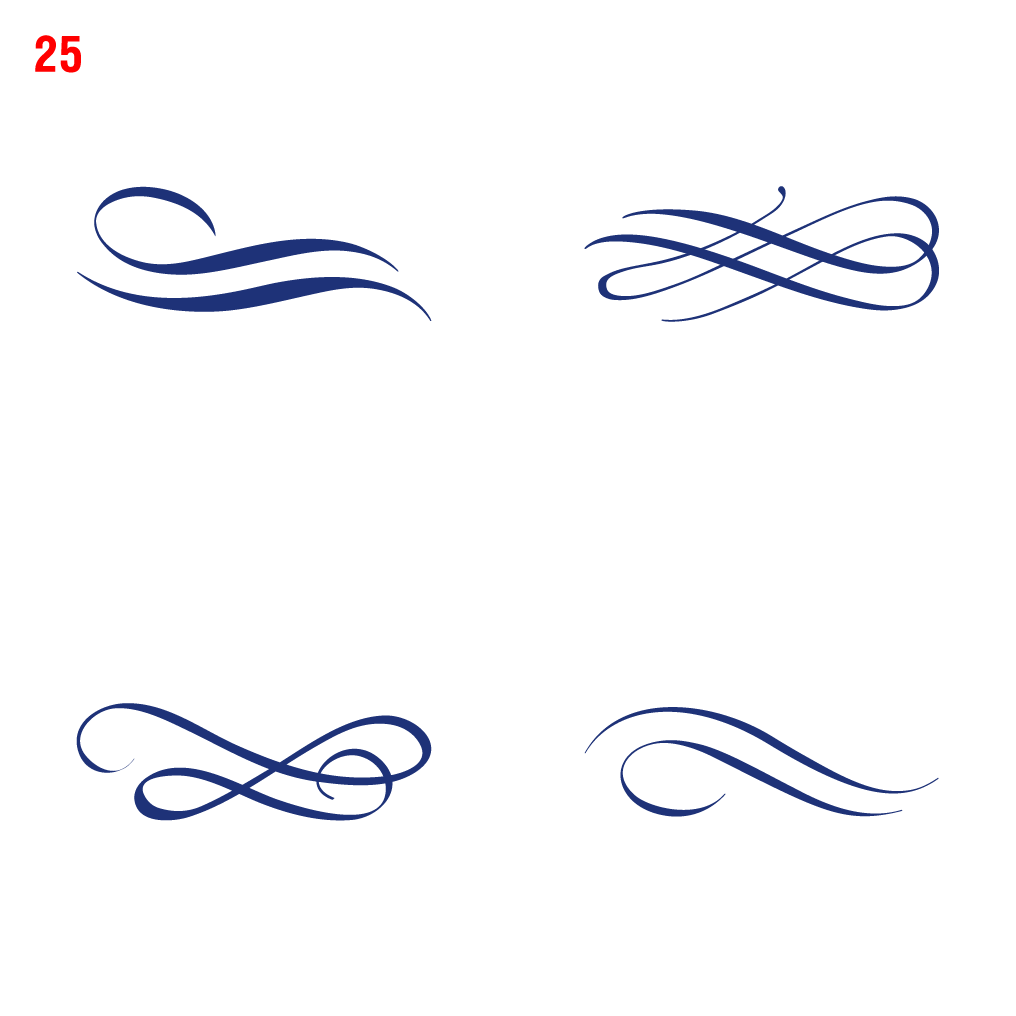 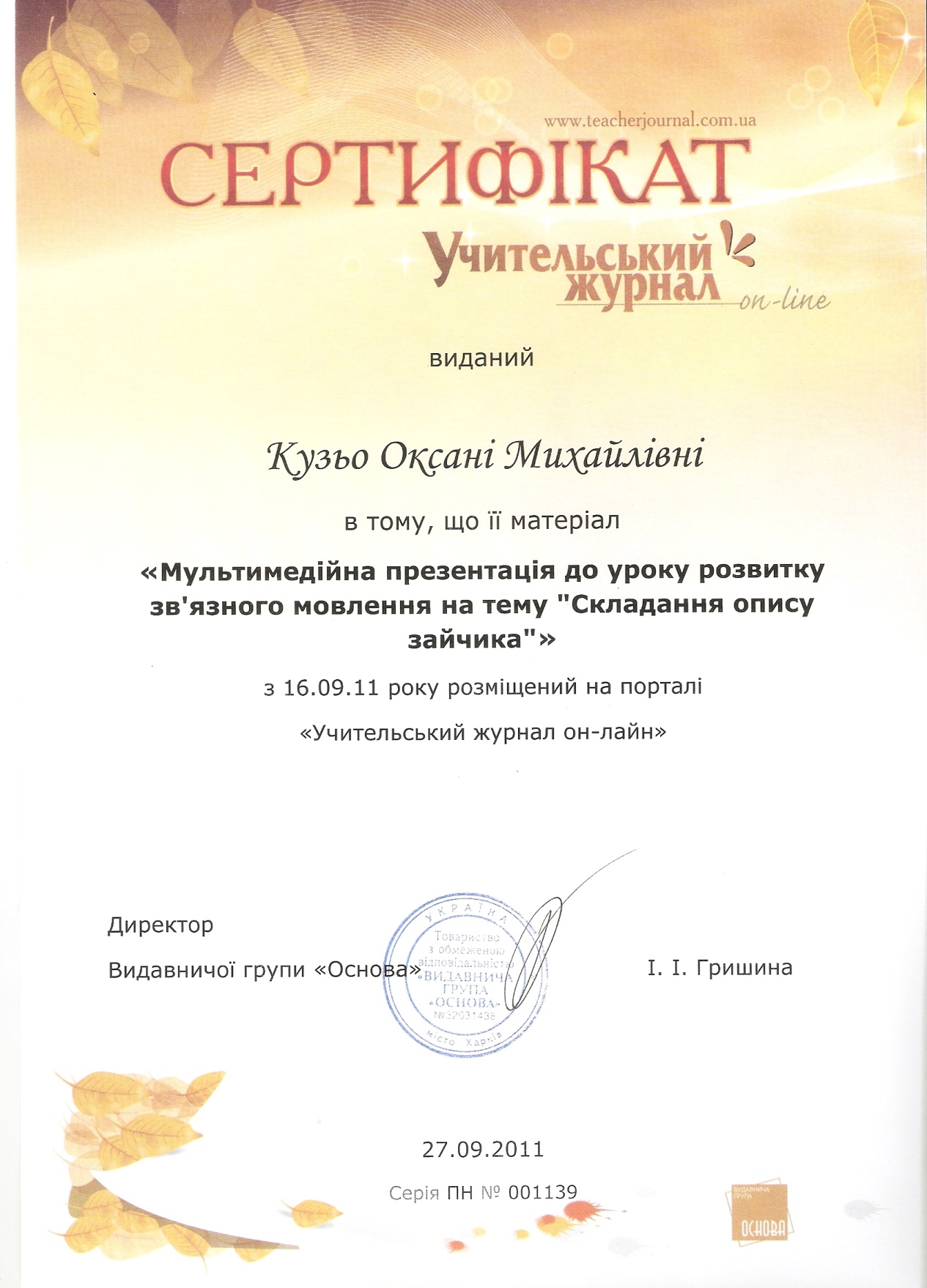 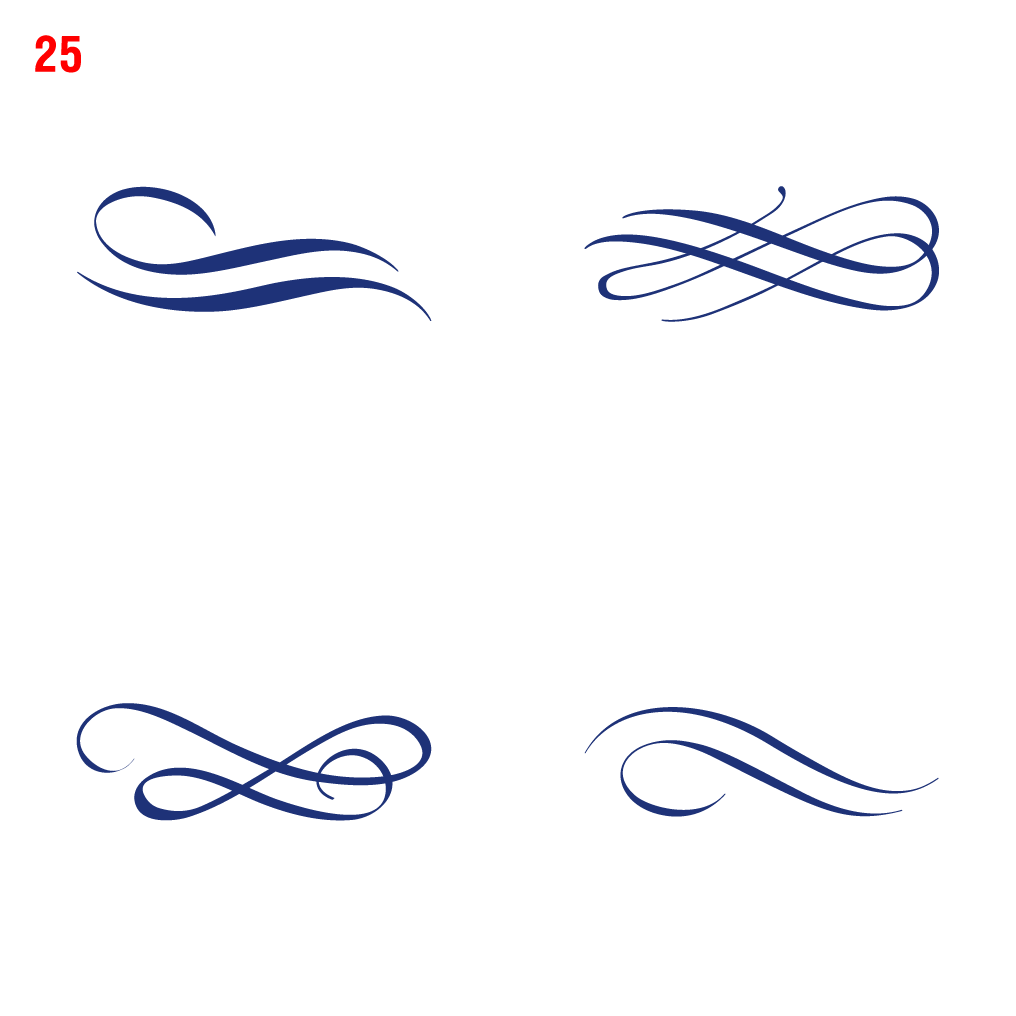 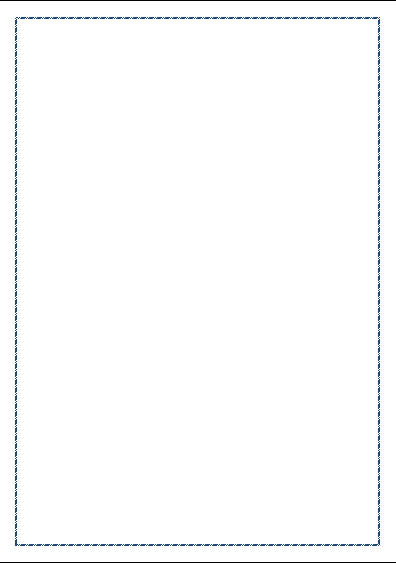 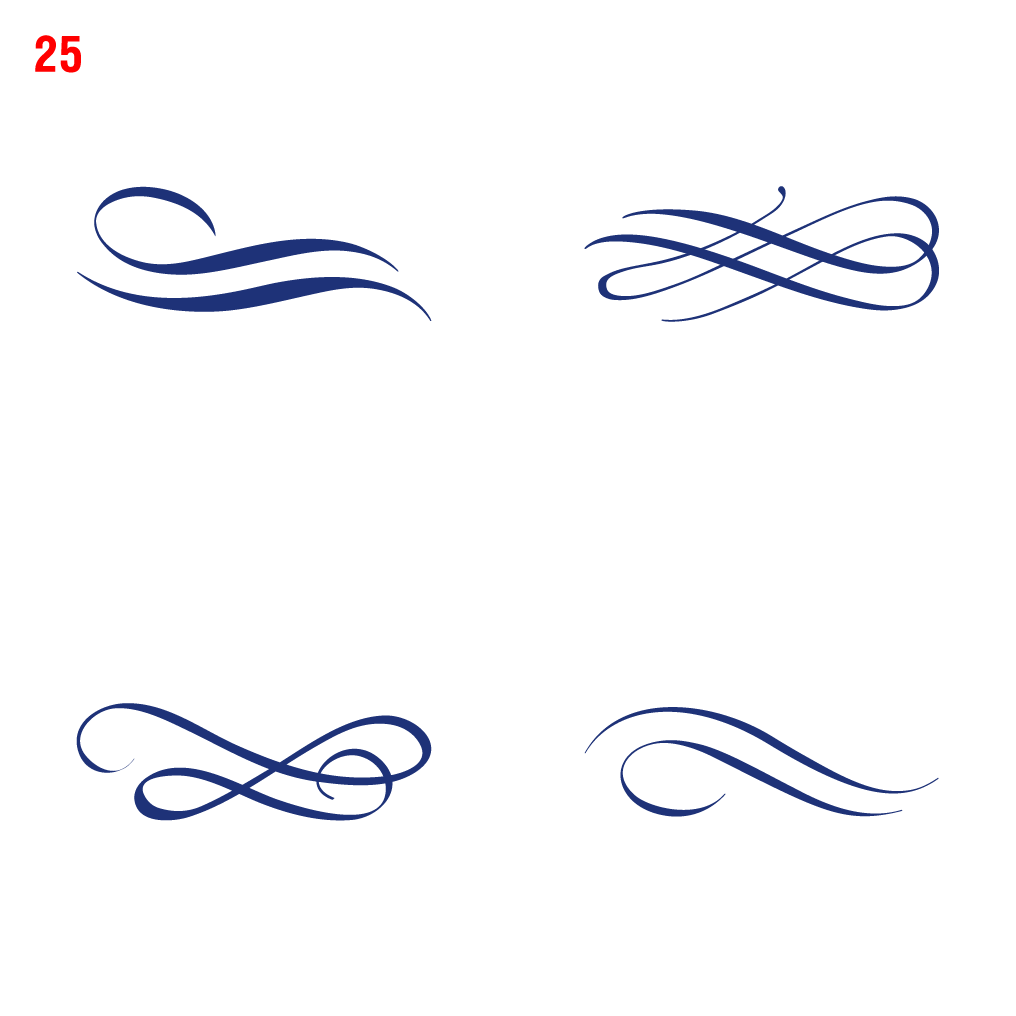 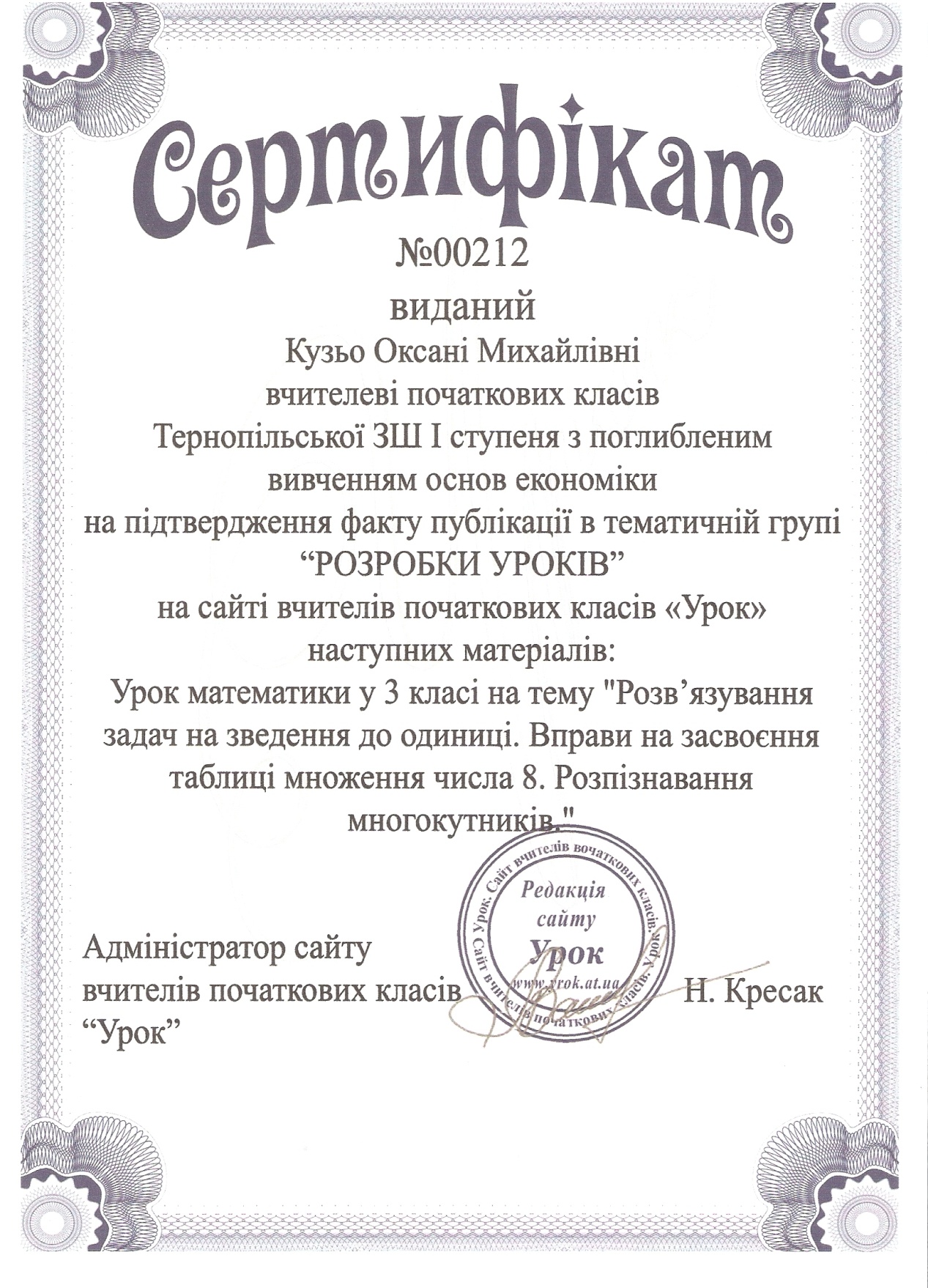 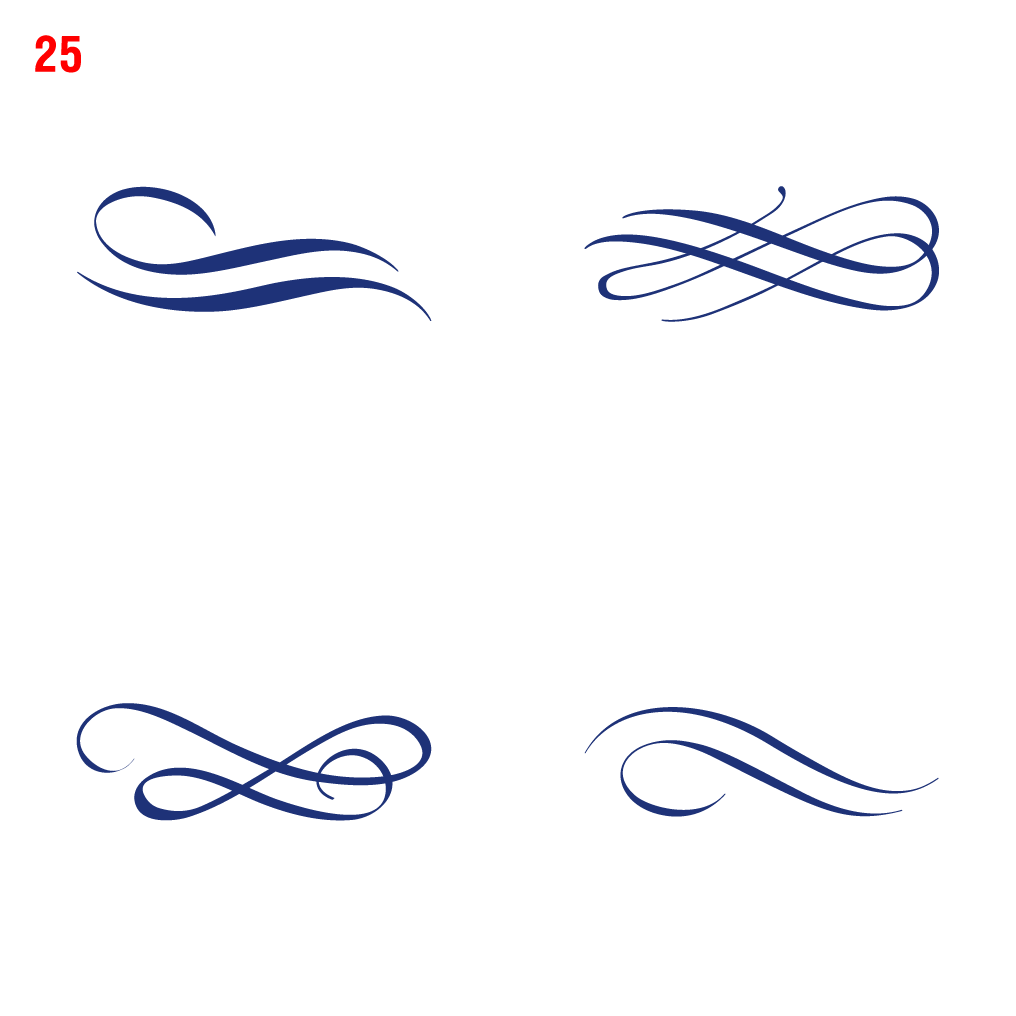 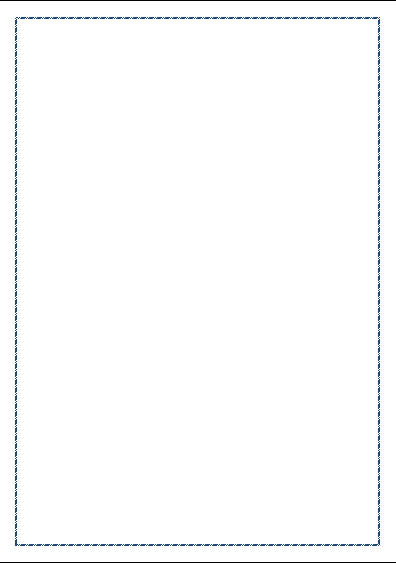 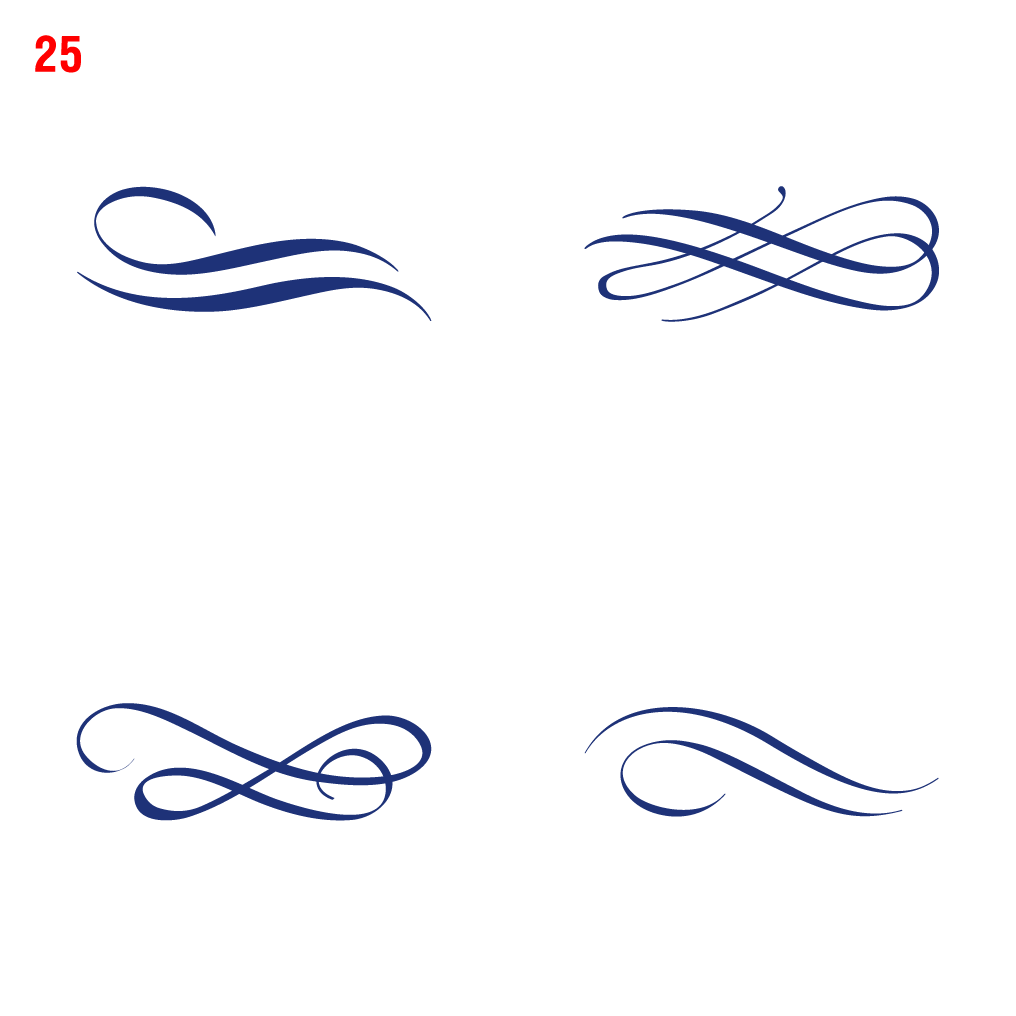 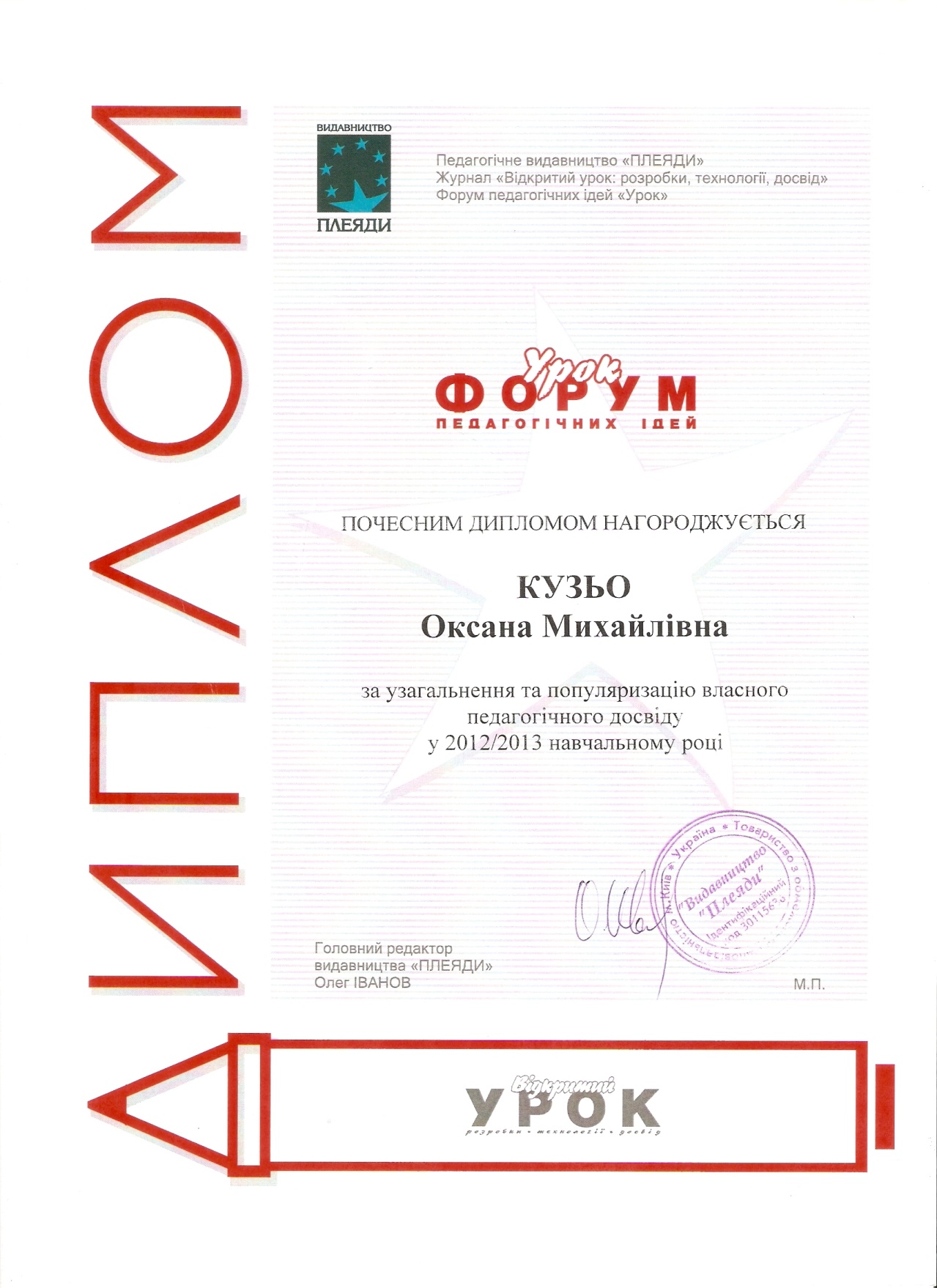 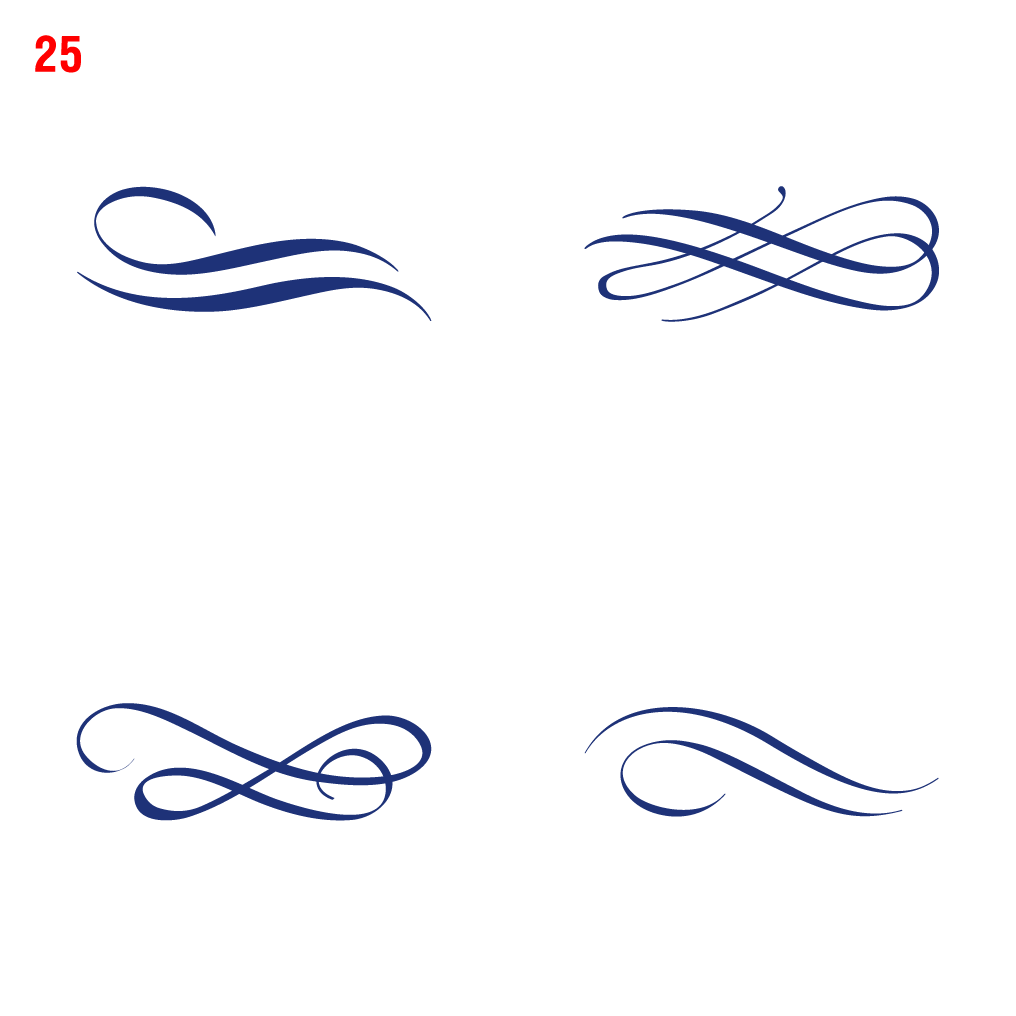 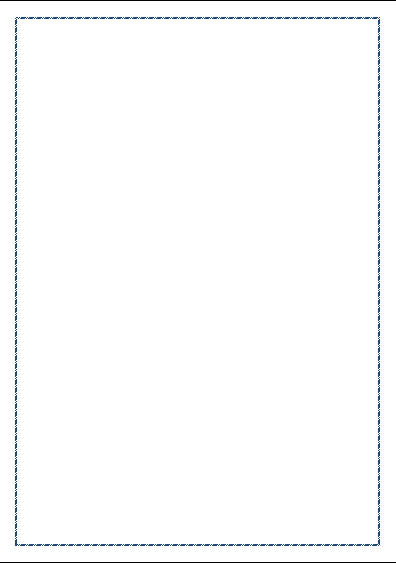 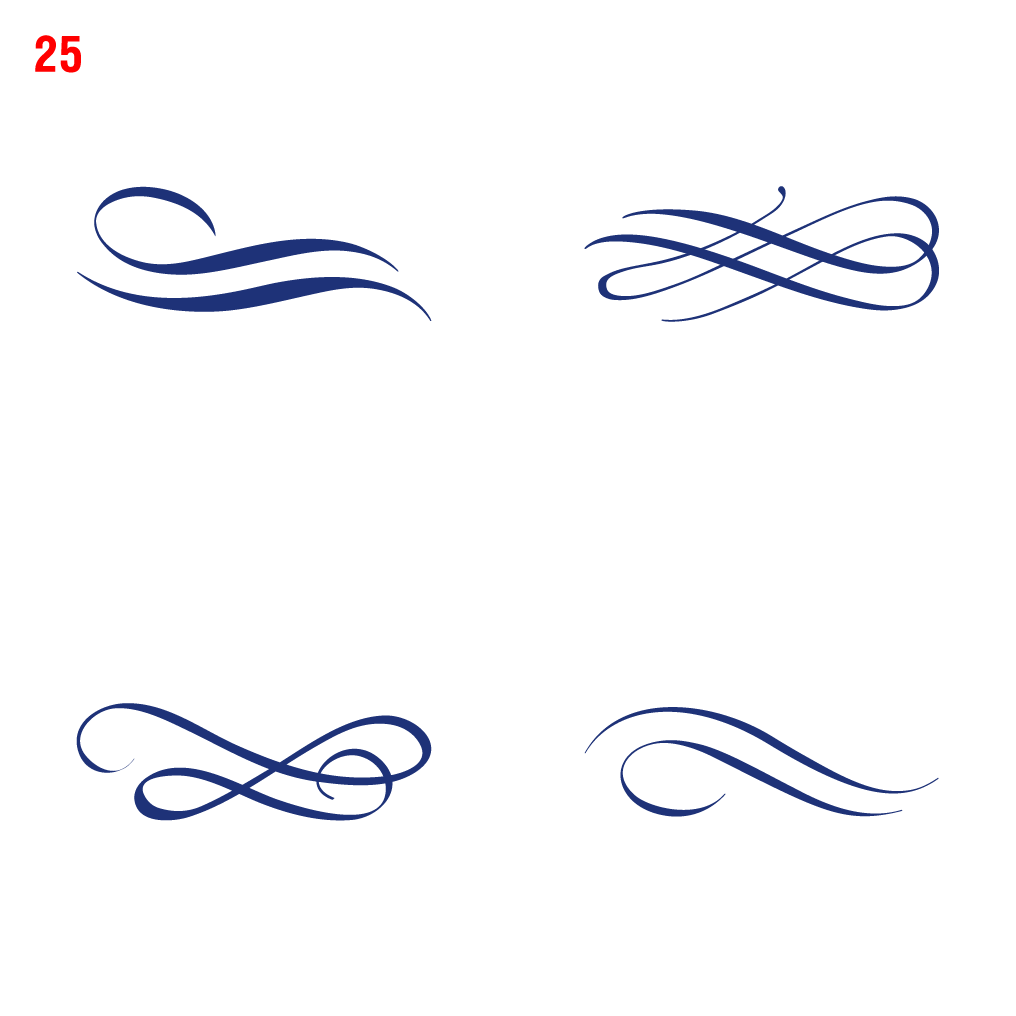 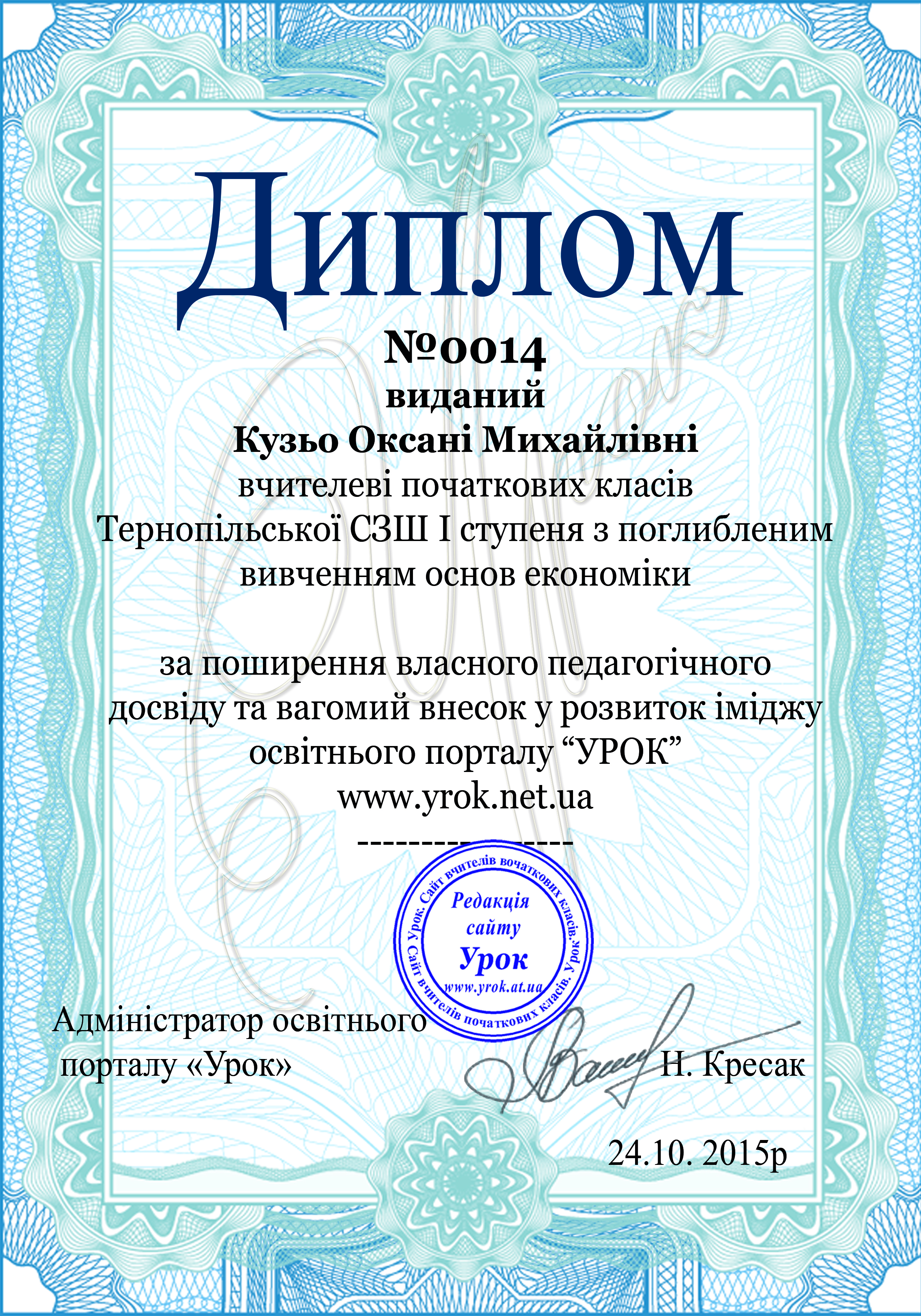 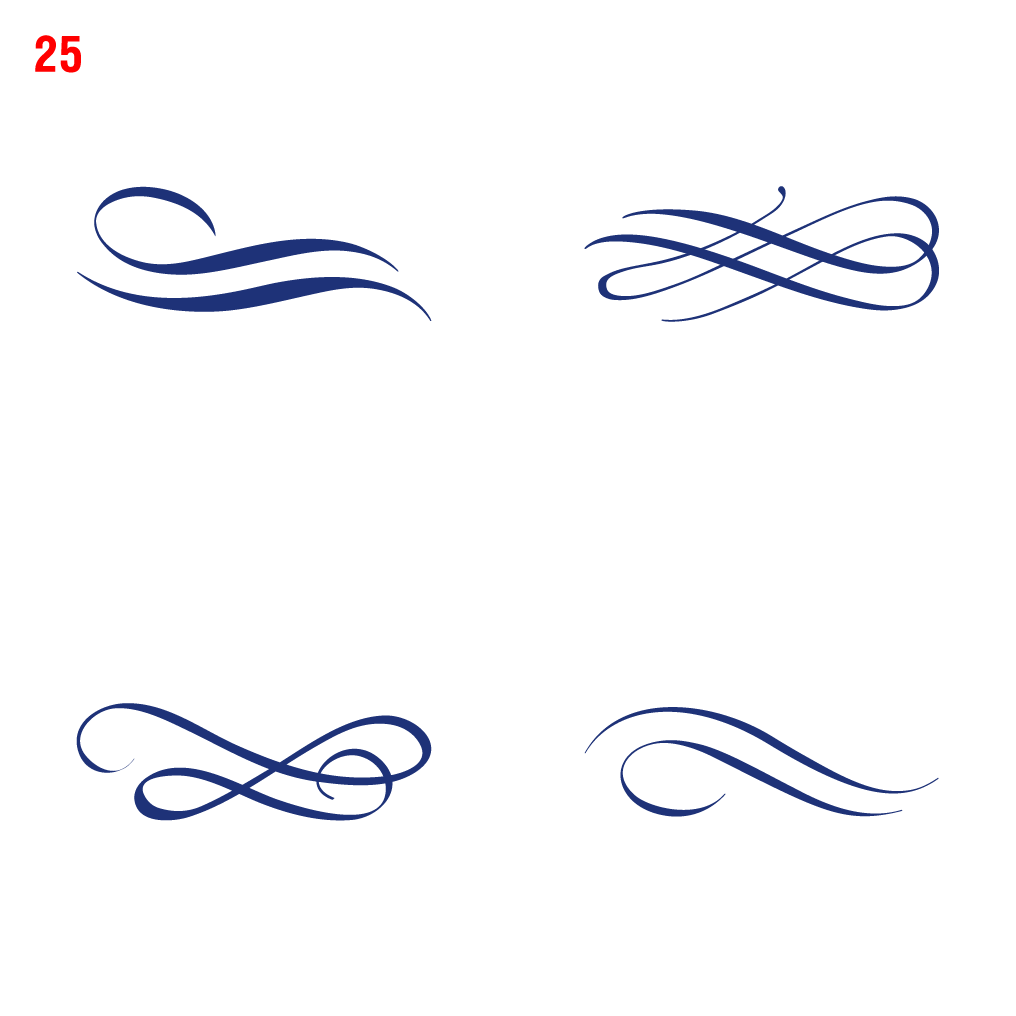